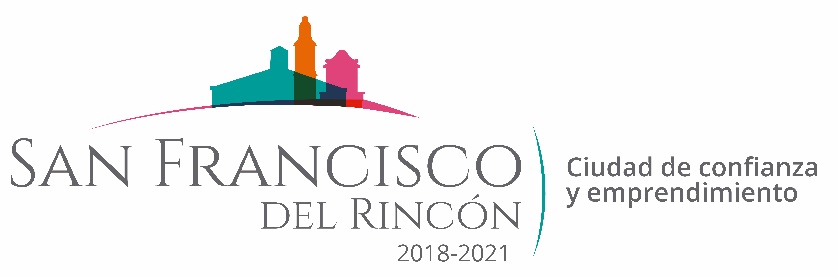 REPORTE MES DE ENERO
MAQUINARIA
RENIVELACION EN LA COLONIA BENITO JUAREZ
FECHA TERMINO
CANTIDAD
UNIDAD
CONCEPTO
FECHA INICIO
M2
M2
M2
M2
M2
M2
23/01/2020
23/01/2020
1,550
540
340
340
945
900
AVENIDA BENITO JUAREZ
CALLE DE LA CANCHA 
CALLE 13 DE MARZO 
CALLE JUAN ESCUTIA 
CALLE BELISARIO DOMINGUEZ
TERERNO PARA FIESTA
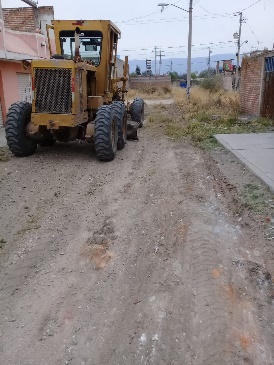 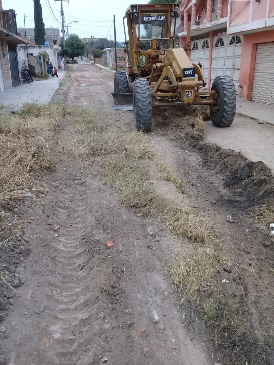 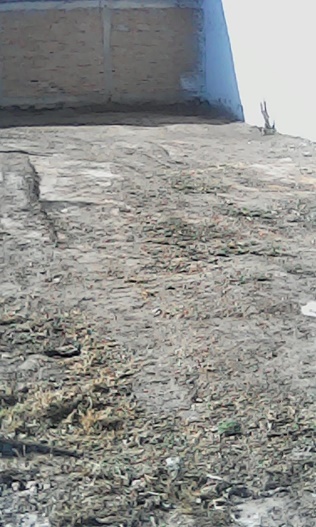 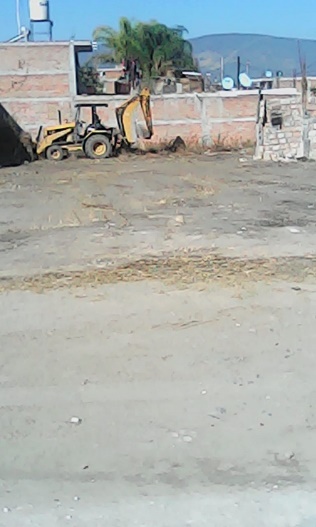 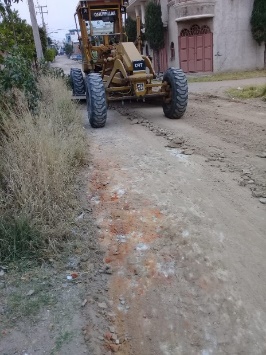 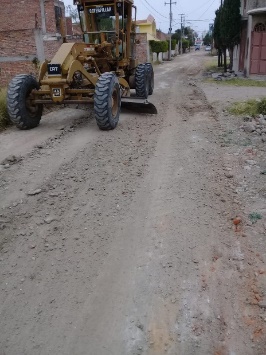 AVENIDA BENITO JUAREZ
CALLE 13 DE MARZO
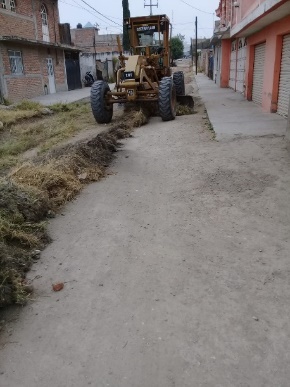 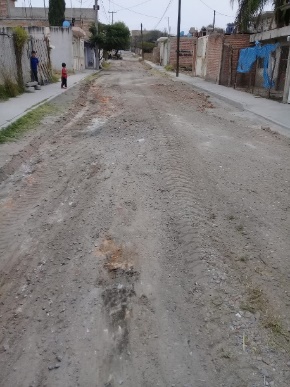 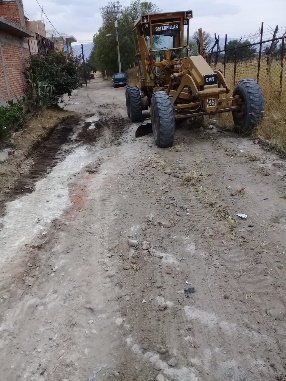 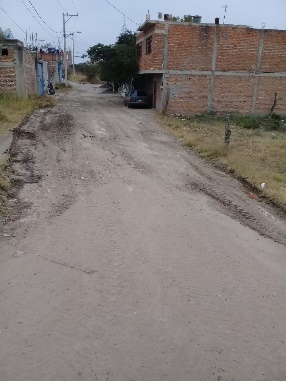 TERERNO PARA FIESTA
CALLE JUAN ESCUTIA
CALLE BELISARIO DOMINGUEZ